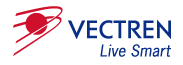 Vectren CorporationGas Line Safety Research
February 1, 2017
Table of Contents
Background and Methodology	3
Executive Summary	9
Detailed Report	21
Disposition of Excavators Interviewed	24
How Gas Line Was Damaged	28
Reasons Driving Decision Not to call	30
Who Is Contacted after Gas Line Event	35
Call Before You Dig Law	38
Perceptions of 811	40
Appendix – Verbatim Comments	48
Reasons for Not Calling This Time	49
Barriers Others May Have to Contacting Locating Service	58
Satisfaction with 811	65
Preference for Contacting 811	69
Background and Methodology
3
Background and Objectives
Homeowners and excavators who do not call 811 before they dig are responsible for 33% of all the damages to Vectren’s gas lines. Vectren contracted with Wyse to conduct research via telephone interviews to identify reasons why people do not call before they dig. 

The main objective of this research is to understand why excavators and homeowners fail to call 811. Specific areas Wyse explored include: 

Understanding the situation surrounding the gas line damage (type of project undertaken)
Understanding the primary reasons that drove the decision to not call
Determining if they have ever previously called 811, and if so, what made this instance different
Uncovering rationale for calling or not calling based on circumstance
Uncovering any barriers/concerns they might have regarding calling
Identifying any missing information they feel would be important to know about Indiana 811 to encourage others to call, including suggestions or recommendations for promoting safe digging and preventing damage 

Vectren will use the research findings to help improve processes around damage prevention and find better ways to communicate about digging and gas line safety.
4
Methodology
Vectren provided Wyse with a list of excavators and homeowners who caused damage to a gas line in Indiana during 2016. 
This list included names, telephone numbers and some e-mails for approximately 150 excavators/tradesmen and 80 homeowners/tenants. The excavator sample was comprised of businesses who work in the construction field (builder concrete, sewer, etc.) and landscapers who worked on commercial and residential projects.

Wyse sent out initial invitations to the full list of homeowners and excavators via a combination of e-mails and standard postal letters. Wyse interviewers followed-up after the invitations were sent.
The invitations introduced the goal of the research and briefly explained the process with instructions on how to participate. Respondents were provided with an incentive of $50 for excavators, and $25 for homeowners. 
Wyse was often able to complete the interviews spontaneously when a respondent answered. When there was no answer, Wyse left detailed messages explaining the intent of the research and requested their participation. Wyse followed-up and made appointments with those individuals who wanted to participate at a later date and time.

Wyse conducted telephone interviews with 17 excavators and 14 homeowners, for a total of 31 interviews. 
The response rate, based on the number of interviews Wyse completed, was approximately 13%. 
On average, the interviews lasted between 20 and 30 minutes. Participants were very generous with their time and willing to participate in this study.
5
Goal of Qualitative Research
Develop insight and direction, rather than definition or precise measurement.
Look for consistencies across interviews
Numbers provided are for directional purposes only
Not statistically significant

Respondents’ comments represent their ideas but may not be verbatim.

Please note: Findings represent excavators’ and homeowners’ perceptions which might not be factually correct.
6
Excavator Interviews were Drawn from the Following Cities:
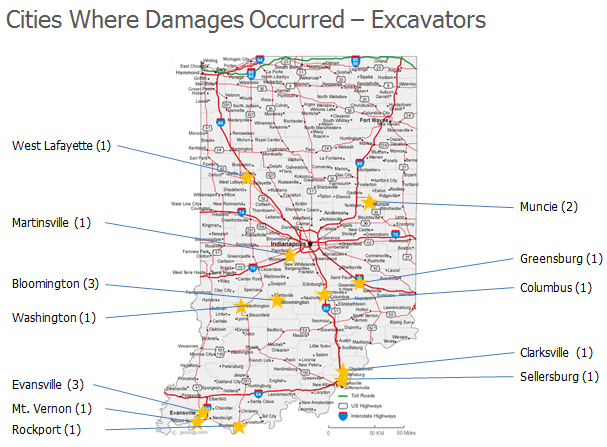 7
Homeowner Interviews were Drawn from the Following Cities:
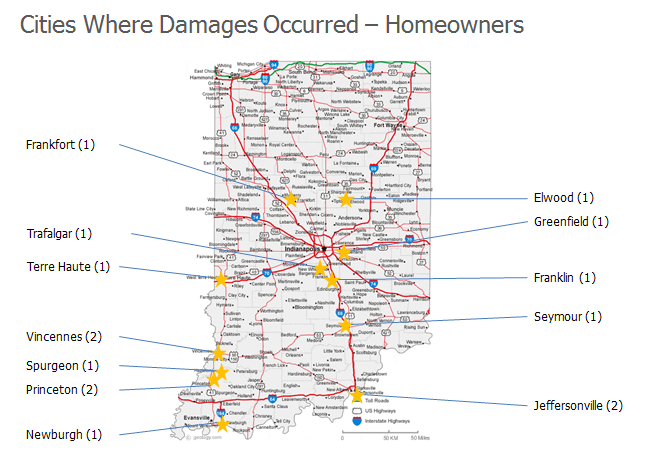 8
Executive Summary

Awareness of the Call Before You Dig Law and 811
Attitudes toward 811
Barriers to calling and recommendation to overcome them 
Other suggested improvements
9
Awareness of the Call Before You Dig Law and 811
The majority of excavators were highly aware of Call Before You Dig and Indiana 811.
All the excavators with the exception of one individual had requested locates previously.
The failure of excavators to complete a locate is not due to lack of awareness. 
Only one landscaper, who was a young man (age 22), was unaware of 811. He was new to contracting and lacked experience and knowledge of the law.

Awareness of the law and knowledge of 811 was a major obstacle for homeowners.
Homeowners were more likely to be aware if, at some point in their career, they worked in the construction trade or for the government. Many of the remaining homeowners were only vaguely aware of the law. 
Many homeowners were vaguely familiar with 811. Many had heard “Call Before You Dig” before and didn’t realize it applied to homeowners. Their perception was that 811 only applies to excavators and contractors.
About half of the homeowners had never called 811 before. A couple of others stated they relied on contractors who were performing work for them to do the locates.
10
Attitudes toward Indiana 811
Participants were generally satisfied with 811 and preferred to call in locates rather than use the online system for web ticket entry.
Those who rated 811 highly did so because they believe calling 811 is a straightforward process, locates are mostly accurate and the timeframe of 48 hours to complete the locate is reasonable.
Neutral to negative attitudes toward 811 were primarily due to too long of hold times when calling and the information required seemed complicated and hard to locate. 

Excavators were more familiar with the online system than homeowners, but even they preferred to call 811 because the online system was perceived as not as user-friendly.
The online process was described as cumbersome and confusing. Some said there are too many fields to fill out and the information and process is not intuitive.
However, with improvements several individuals indicated they would be more likely to use online 811.
Speaking to a “live” person who understands how to gather the information and guide them through the process was a major reason why phone was preferred over online.
11
Barriers – Top 5
Excavators
Home Owners
Higher Frequency
In a hurry – urgent to complete job or emergency

Perception they are not really “excavating” 

Assume they know locations of utilities

Miscommunications

Ignorance or lapse in judgement
Lack of awareness – unaware of law or Indiana 811

Ignorance or lapse in judgement

Perception they are not really “excavating”

Assume they know locations of utilities

Miscommunications
Lower Frequency
Note: Barriers are listed by order of frequency heard during the interviews. The following slides provide a more in-depth explanation of these barriers, including key takeaways and recommendations.
12
Barrier: Perception – “I Don’t Have Time to Wait for the 811 Locate”
KEY TAKEAWAY: Make It Easier for Those “In A Hurry” to Get Fast Locates
A primary complaint of contacting 811 was the commonly long wait times due to high call volumes. In addition to the hold times, excavators did not want to delay a job by waiting 48 hours for the locate to be completed because they felt lost time is lost money. Some excavators, therefore, moved forward with digging projects without requesting a locate because they did not want to wait. This is a major barrier for excavators, especially smaller companies that have fewer jobs. A few who wanted to get to work quickly said they were willing to pay a small fee for an expedited locate. 

RECCOMENDATIONS:
Determine if there are ways to better manage call volumes to reduce hold times and to accelerate the locate process. Opportunities may include:
Direct calls through a system based on segmentation (e.g., homeowner vs. excavator, size of project, or an ID for frequent callers that helps them expedite the process)
Provide a direct contact that can serve as a dedicated locator to handle requests (this person could also ensure unanswered questions are addressed before the worker breaks ground on the project)
Consider providing same-day or same-hour rapid, but non-emergency locates at a price (one person suggested a $25-$50 surcharge seemed reasonable)
Communicate what actually constitutes an emergency (loss of service)

Emphasize the financial risks associated with not calling for a locate. Communicate that it is truly not worth rushing a job because too much is at stake if a gas line is damaged.
Messaging should address “hidden” or “unexpected” costs that could “hurt the pocketbook” if a gas line is damaged, including the repair bill, fines, penalties, lost time and hassle. 
Lost future business because of damaged reputation
Emphasize the potential domino effect of being responsible for evacuating a job site and surrounding areas
E
H
E = Excavators
H = Homeowners
13
Barrier: Perception – “I Wasn’t Digging”
KEY TAKEAWAY: Clearly Define What It Means to “Excavate” and that Homeowners Are Also Required by Law to Locate
Excavators were mostly aware they are required by law to locate before digging. However, many homeowners were unaware of the law, and the few homeowners who were aware had the perception that Call Before You Dig applies only to excavators or professionals doing major projects. They thought their “small” projects did not require them to get locates. Most homeowners said they would have requested the locate had they known before they damaged the gas line that their work was included in the law. Several excavators were also confused about the types of jobs that required them to get the locate and had a similar mindset to homeowners in that they did not need to call unless it was an “obvious” job. 

RECOMMENDATIONS:
Consider an outreach program to homeowners to educate them about the potential hazards in the ground and explain to them they need to call any time they will be doing work on their property. 

Articulate what types of jobs are included within the definition of “excavating” and consider broadening communications about safe digging to include skimming, milling, drilling or penetrating the ground with any tools, including stakes.
E+H
E = Excavators
H = Homeowners
14
Barrier: Perception – “I Already Know What is Below”
KEY TAKEAWAY: Clarify that Every Job Requires Locates – They Expire and You Might Forget Where They Are Located
Excavators and homeowners were quick to make assumptions about utility line placement on their job sites and properties. A major barrier to Call Before You Dig is the idea that homeowners and excavators believe they know where lines are buried. They believe they are familiar with the property or have had a locate done for a previous project and think they remember where the utilities are located. Excavators also admitted to looking for visual cues on the jobsite that indicate if a utility is present that might interfere with their work. Despite having damaged a gas line, there are some instances that respondents said they would still not request a locate in the future; examples of these included digging in an open field or remote area without clear signs of utilities, shallow digging or surface-layer skimming/milling. In these cases, they believe their assumptions seem justified and that it would be nonsensical for gas lines to be places in these locations without obvious markings or indicators.

RECOMMENDATIONS:
Reinforce to excavators and homeowners not to make assumptions about the ground they are working on, especially if they had a previous locate in the same area or were familiar with the job site/property. Remind them the scope of the project might be different from a previous locate and utilities might be in a different area than where they remember them to be. 

Highlight elements of the law that focus on location expiration dates and explain that the locates need to be renewed for every project.
E + H
E = Excavators
H = Homeowners
15
Barrier: Perception – “I Expect Utilities to Be Buried Deeper”
KEY TAKEAWAY: Identify Opportunities to Prevent Future Damages by Correcting or Preventing Poor Placements
Excavators and homeowners both were surprised to discover gas lines buried close to the surface. They assumed the lines would be buried deeper, at least 2’-3’ underground. They generally understood it is difficult for Vectren to  accurately identify the depth of the locates, but in many cases, excavators felt the grade of the land factored into the shallow placement of the lines. Also, there were instances where they felt gas lines were laid in a nonsensical manner; for example, gas lines embedded in concrete.

RECOMMENDATIONS:
Excavators and homeowners need communication messaging detailing that erosion and grading impacts gas line depth and to caution the lines are not as deep as one might expect.

To prevent future damages, if Vectren is not already doing so, confirm the final grade of the land and work with the contractor on the site to install new lines in areas that will not interfere with future development.

Avoid running lines through existing structures; if the line is damaged for some reason, instead of replacing the line as it existed, consider relocating the line to avoid similar damages from occurring in the future.

Consider a display at a home and garden show which targets both homeowners and smaller excavators. The display could counter the perception of deep gas lines and what constitutes digging. The messaging could also be reinforced in current advertising vehicles. 
Or, work with home improvement companies to ensure 811 messaging is added to their DIY classes or add signage around the hand digging tools aisle.
E+H
E = Excavators
H = Homeowners
16
Barrier: “It Was Just a Miscommunication”
KEY TAKEAWAY: Identify Opportunities to Improve Communication
Excavators and homeowners expressed feeling confused at times. The confusion occurs for a variety of reasons, including questions regarding scope of work, complicated markings, or even uncertainty about accuracy or completion of locations. They believe miscommunications can happen easily; therefore, more open lines of communication with the locate companies might help reduce risk and ensure it is safe to dig.

RECOMMENDATIONS:
Vectren or 811 could help promote better communication by creating increased lines of dialogue between the locators and the contractors on job sites. Recommendations include:
Provide an arrival window to give excavators/homeowners the opportunity to meet with the locator at the job site/property
Require a signature of acknowledgement to verify the locators have completed all the utility markings and that the excavator/homeowner understands them
E
H
E = Excavators
H = Homeowners
17
Barrier: Current “Call Before You Dig” Message Does Not Resonate
KEY TAKEAWAY: Cite Benefits and Use Emotion to Create a Lasting Impact
Currently “Call Before You Dig” is a highly functional message. Several excavators and homeowners recalled hearing it on the radio or television, but felt this message is easily lost in advertising clutter. Incorporating emotion into messaging can resonate and stand out from advertising clutter, creating a more significant and long-term impact. The messaging goal should be to create a lasting impression to help motivate individuals to think twice before digging without a locate. In addition, they felt the rationale for calling is missing and seems vague. The “Call Before You Dig” message should include a explanation as to why they should call or for what types of jobs. 

RECOMMENDATIONS:
When participants were asked what messaging would have a more dramatic impact on them or their peers, their answers included the following themes:
E+H
EMOTIONAL MESSAGING
“It’s dangerous and can kill you or others” 
“I was lucky it was just $XXX and it didn’t cost me my life” 
“It’s embarrassing” 
“It hurts your reputation and may tarnish your credibility as an excavator” 
“Don’t get lazy because then you’ll feel dumb when something goes wrong”
“Don’t be an idiot and don’t make my same honest mistake” 
“No one wants to damage a gas line – it’s an awful feeling”
RATIONAL MESSAGING
“It’s the law” 
“It hurts the pocketbook (a five-minute call costs less than what damage to a utility can cost)” 
“It’s more than just ‘digging’ – it’s driving, drilling, skimming, milling, etc.” 
“It’s free to call” 
“Don’t assume you know (it’s easy to forget; locate every time for every job because locates expire and you can be held responsible; there’s no telling how deep lines can be)” 
“811 is for everyone, not just excavators or people doing ‘big’ jobs”
E = Excavators
H = Homeowners
18
Suggestion: Leverage Emotional Experiences to Change Behavior
KEY TAKEAWAY: Create a Compelling Advocacy Campaign Using Testimonials
Homeowners and excavators interviewed were generally satisfied with Vectren’s repair service and information on safe digging practices. As a result of these encounters with Vectren’s servicemen, most people said they would call 811 in the future before doing any outside work. They have learned that Call Before You Dig is a law that extends beyond the “obvious” excavating projects, and that it applies to both excavators and homeowners. It was clear homeowners and some excavators actively relayed their unfortunate experiences and the information they learned with their peer networks (friends, family, coworkers). Individuals reported they reached out to 20-30 people to share their experience and to warn them not to make the same mistakes they made.

RECOMMENDATIONS:
Since homeowners and excavators are already talking to others, Vectren should provide them with user-friendly tools to shape their message. 
Vectren should consider developing an advocacy program by working directly with these individuals to encourage them to become ambassadors for safe digging practices. This type of program should be effective because in today’s social world, word-of-mouth is one of the most powerful influencers a company can leverage. Arm homeowners with information to pass along to their peers. Use their testimonials to communicate to others in a variety of ways:  
Develop a gas line safety ambassador program on Facebook
Provide information to share on social media platforms
Publish information on websites or in newsletters
Distribute in mailers or utility billing inserts
19
Suggestion: Make 811 Online More User-Friendly to Increase Traffic
KEY TAKEAWAY: Improve the Online Experience for Web Ticket Entry
Frustration exists with the online submission process and excavators because homeowners find it to be clumsy and not as user-friendly as they would like. Complaints included that the process was cumbersome because it requires too many fields and asks for information that is difficult to locate. Currently, it appears the online system only allows for a singe ticket entry. For this reason, excavators find it easier to call 811 when submitting multiple requests where they can rely on someone to help them locate the information. Also, the web page is not optimized for mobile devices, making it difficult to use on the job site. Incorporating geolocation could also help pinpoint exactly what areas need locating and thereby reduce  mis- or incomplete- locations.

RECOMMENDATIONS:
Suggestions to improve the user experience for the online web ticket entry include:
Integrate with Google Maps for greater accuracy and help to eliminate miscommunications
Allow users to upload additional documents/images, etc. or include attachments to their requests
Integrate the tools for property identification with the submission form so fields can be pre-populated with the outputs
Optimize for mobile web so busy excavators can access the online system with a smartphone while in the field 
Consider creating a mobile app that uses GPS to detect the accurate coordinates of the job site and reduce communication errors
20
Detailed Report
21
Takeaways and Recommendations: At-A-Glance
22
Disposition of Excavators Interviewed
Title and Number of EmployeesType of Excavating WorkNumber of Jobs per Year Requiring DiggingTypes of Equipment Used
Excavators – Title and Number of Employees
Most of the events occurred with smaller companies that did not have as formal of safety procedures in place.
One person was typically responsible for calling in locates (usually the owner).
Qst. Could you tell me a little bit about you and the company you work for? 
How many people work at your company?
24
Excavators  Interviewed Were Involved in a Variety of Excavating Work
Qst. What kind of excavating work does your company do?
25
Excavators – Number of Jobs Per Year Requiring Digging
Qst. About how many outdoor jobs do you do per year that require digging?
26
Excavators Use Many Types of Equipment on Jobs
Qst. What kind of equipment do you use to dig/excavate?
27
How Gas Line Was Damaged
Damage to Gas Lines Are Caused by a Variety of Equipment
Qst. Could you tell me a little bit more about this job? What happened when the gas line was hit?
29
Reasons Driving Decision Not to Call
Primary Barrier to Call Before You DigConfusion Regarding Definition of “Excavating”Unavoidable Damages and Extenuating CircumstancesParticipant Suggestions to Overcome Barriers
Primary Barriers to “Call Before You Dig”
Excavators
Homeowners
In a Hurry – Urgent to Complete Job or Emergency
In a hurry to get job done, meet deadlines and complete job within a budget
Last minute job that was out of scope
Urgent job and did not want to wait for locate (unsure if constituted as emergency, but did not wait to locate)
Anticipated bad weather or other obstacle and did not want work to be delayed (did not wait for locate)
Not Really “Excavating”
Removing/replacing/repairing existing structure 
Driving over soft/muddy surface; not moving the earth
Working on surface layer; driving a stake
Think They Know Where Lines Are Buried
Familiar with job site; previously located property/site 
Analyzed visual cues; assumed there were no utilities
Take someone else’s word for it (trusted homeowner)
Miscommunications
Job site confusion (thought address had been marked)
Incomplete or confusing markings (did not mark full scope of work; markings become unclear/disappear)
Expect someone else to be responsible for calling 811
Ignorance or Lapse in Judgement
Not thinking (complacent, lazy, negligent, forgetful)
Inexperienced or young and underestimate job (cavalier attitude, feel invincible, did not know better) 
Not knowing the 811 Call Before You Dig law or it is free
Lack of Awareness
Have never heard of 811
Did not know it was a law to call 811 before digging
Unaware it is free to call (perception of cost)
Not Top-of-Mind (just not thinking about it)
Does not occur to them that they should call
Did not expect utilities to be just below the surface (or to be fragile enough that there could be damage)
Perception They Are not really “Excavating” (small job)
Did not seem like it warranted a locate because it was not an “obvious” or “big” job where they would be digging “deep”
Removing, replacing or repairing an existing structure (fence, driveway, tree, etc.) 
Driving over soft/muddy surface; not moving the earth
Working on surface layer; driving a stake
Believe 811 only applies to work requiring professional excavators or contractors
Think They Know Where Lines Are Buried
Lines were previously marked or saw lines installed
Previous homeowner indicated where lines were
Location Confusion 
Locate records are not current on land lots and therefore, inaccurate locate (locate company missed marking)
Hurried Project and Laziness
In a hurry to get the work done; not planning ahead
31
Note: Responses are organized from top to bottom based on frequency of mentions throughout the interviews
Confusion Regarding Definitions of “Excavating”
When Is a Locate Required? (What Does It Mean to “Dig”?)
Many excavators and homeowners had a vague understanding of what excavating means. They were quick to mention they “weren’t really digging” when the damage occurred to the gas line. Examples include:
Skimming the surface (e.g., pulling roots)
Milling or peeling back a top layer of concrete (e.g., repairing a driveway or highway)
Shallow digging (e.g., probing within a foot of the surface using hand tools or shovels)
Gardening or landscaping (e.g., planting/or pulling out flowers, small trees, shrubs)
Removing, replacing or repairing existing structures (e.g., existing fence post, septic tank)

When Vectren arrived on the scene, they felt the service members were very informative and educated them on what it means to dig, and let them know they need to call before moving the earth for any application, regardless of scope of work. 
A few homeowners, and one excavator who was not aware of the law, further investigated 811 and Call Before You Dig by visiting the Indiana 811 website. As a result of this experience, most said they would call in the future if they ever needed to do any kind of digging.
Participants from both groups (homeowners and excavators) suggested Vectren provide clearer definitions of what constitutes digging in their outward communications. Also, homeowners should be informed the law extends to all types of outside “digging” work, no matter the size of a project.
32
Unavoidable Damages and Extenuating Circumstances
Damages Are Bound to Happen
Excavators, especially at larger companies, admitted mistakes are “just going to happen” and there are many instances where damaging a gas line is unavoidable. Cases where damages seemed inevitable were often when an excavator or homeowner was removing, replacing or repairing an existing structure where a gas line was embedded into the material such as:
Driveway concrete
Highway asphalt
Cement base for a fence post
The foundation of a pylon sign

In some cases, homeowners and excavators had their job sites marked and there were communication issues that resulted in un-marked areas, for example:
The original outlined scope of work extended into an overgrown area that was missed by the locate company, however, there was no follow-up to confirm that it was indeed meant to be marked
Inaccurate map of gas lines – an original gas line from a previously demolished property was still live and not reflected on mapping records
An excavator worked at a job site at a neighboring property that was previously located; he mistakenly believed the locate had already been called in since the job site seemed familiar

At times damages happen that are truly accidents where digging does not even occur, for instance:
An excavator was driving over the property outside of located area and the tires sank into the soft dirt, causing damage to a shallow gas line
A homeowner was driving a bobcat on their property, not realizing the gas line was located at a shallow depth because of the grade on the property; The gas line was damaged when the tracks dug into the muddy surface
Someone resting a shovel in the ground outside of the marked area
33
Participant Suggestions to Overcome Barriers
Excavators
Both
Homeowners
Use more durable materials to make gas lines more resistant to puncture (metal instead of plastic) or cover the lines with a protective layer (Kevlar)
Make sure homeowners with mains are fully aware where they are and the dangers of hitting them; inform people what is on their property
Create a mobile app to reduce job site miscommunications (use GPS to identify job site)
Have a locator on site when workers are present to answer questions or provide their contact information for follow-up questions
Require a certification/class to be an excavator
Make the 811 online system more user-friendly
Provide a physical marker or reminder of buried utilities (e.g., warning sign); some understanding of the depth of utilities would be helpful
Potential Operational Improvements






Important Messages to Communicate








Ideal Vehicles for Messaging Communication
Calling helps you do your job and not calling could be putting your company and personal safety at risk (bankruptcy, injury)
It hurts your reputation
Changes in laws or regulations (e.g., do not plug the gas line)
There may be a domino effect with hidden costs and damages (could hit a main and shut down a city, sending people home from work)
It hurts the pocketbook (the 5 minute free call can save you from expensive bills or a fine)
It is dangerous and can kill you
Explicitly define what it means to dig (including examples)
It is embarrassing – “do not be an idiot,” “do not be stupid”
Avoid the honest mistake – give testimonials and statistics like costs, damages, residual effects
It is the law
It is free to call 811
Homeowners need to call too – not just excavators working on large scale projects (including “skimming” the surface)
Do not assume you know – locate every time
“It’s crazy not to call”; not calling is “asking for problems”
“I’m lucky it only cost me money”
Collect e-mails and acquire lists from trade companies and associations
Make phone calls and send e-mails
Place reminders at equipment rentals and on machinery (stickers)
Text messages or Facebook for  “younger guys”
Insert or bulletin included in the utility bill; reminders for people using online billing
Letters, post cards, e-mails
Any and all places – there is no bad idea to get the word out
Radio, TV, highway signs (billboards)
34
Who Is Contacted after Gas Line Event
Primary ContactSecondary Contacts
Vectren and 911 Are Typically First Contacted After an Event
Excavators typically called Vectren when they hit a service line. Depending on the situation, they called either the emergency or non emergency numbers. If the break is more severe (larger line or commercial job site), the contractor called 911. 
Homeowners were a little less confident about who they should call. They tended to call either Vectren or 911. In a couple of cases, the individual asked someone they knew to call while they stayed at the site or were so overwhelmed by the experience they did not actually make the call. One individual actually called Vectren first, but there was no response so he ultimately called 911.
Qst. What steps did you take after realizing a gas line was hit? Who did you/your company first contact?
36
Secondary Contacts When Gas Leak Occurred
Note: Excavators had multiple mentions
About a third of the excavators made multiple calls to report the event. After calling 911, they reached out to Vectren and 811 to report the break. Once again, the more severe the break (and larger job site), the more likely excavators called multiple parties.
Qst. Who else did you/your company contact?
37
Call Before You Dig Law
Awareness of Indiana LawAwareness of “Call Before You Dig”
38
Awareness of Law and “Call Before You Dig”
The majority of excavators were aware there was a law to call before digging. 
Homeowners were more likely to be aware if at some point in their career they worked in the construction trade or for the government. 
For many of the remaining homeowners, they were only vaguely aware of the law. Whereas the homeowners clearly needed more education on the law, the excavators for the most part were aware of the law and even several mentioned it with no prompting.
Qst. Are you aware of any laws or regulations for safe digging? Have you ever heard of “Call Before You Dig?
39
Perceptions of 811
AwarenessEver called 811Reactions to Online 811Familiarity and Preference with Contacting 811Satisfaction with 811Reasons for Rating Suggestions for Improvement
40
Awareness of 811
Excavators were highly aware of 811, or the need to call before they dig. The failure of excavators to call is not an awareness problem. Only one landscaper, who was a young man (age 22), was unaware of 811. He hit a gas line while setting a post for a deck.
All the excavators, with the exception of one individual, had requested locates previously.
Homeowners, however, were less aware of the need to call, and the number they should call. Although many stated they were aware of 811, it was apparent many were not strongly aware of or familiar with 811. Many had only heard the name before and didn’t realize they should call before moving ground in their yard.
About half of the homeowners had never called 811 before. A couple of others stated they relied on contractors who were performing work for them to do the locates.
Qst. Have you ever heard of 811?
41
Ever Called 811
All of the excavators have called 811. The one excavator who was not aware, now calls for every job (i.e., “learned his lesson”).
About half of the homeowners had called 811 at some point. They failed to call in this instance for various reasons (did not think they were actually digging, believed they knew where the line was located based on a previous locate, did not think about it, etc.). The other half has not called since the event because they have not had an outside project that required calling.
Qst. Have you ever used the 811 system?
42
Online 811 is Functional, but Needs Improvement
The majority of excavators were familiar with online 811 before the gas line event. However, they tended to prefer calling over using the online form because they could speak to a person. This was especially the case for older participants and homeowners. Since homeowners do not use 811 as frequently as do excavators, there is also the issue of trusting an individual more on the phone to place the locate rather than relying on a computer and technology.
Several individuals tried to use 811 online but their experience was neutral to slightly negative. It is likely many excavators would use online 811 more if key improvements were made to the system.
Several contractors complained the online system was very difficult and clumsy to use. For instance, it does not integrate with Google maps which would enable the excavator to give very detailed information about where the locates are needed. Additionally contractors would like to be able to upload site plans/documents which detail the area they want located. Being able to upload information would be very helpful, especially for new construction and in rural areas because of the difficulty of locating the site’s coordinates online. Several individuals mentioned they tried using the online form, only to abandon it when they ran into problems.
Several excavators mentioned they call in locates while on the job, therefore, they would not want to access the online form because it is not optimized for mobile usage. One individual went on to suggest 811 develop an app that people could download and use on the job site. The app could integrate geolocation features which would make it easier to relay the location.
One individual also mentioned he tended to call in when he had multiple locates because the online form only accepts single locates.
Having the flexibility of both calling in and using the online form was seen as beneficial.
Note: One hypothesis going into the study was to understand whether contractors or excavators felt “failed” by the system. However, no one expressed an overly negative reaction to using online 811 that made them adverse to using the system. Although respondents suggested some improvements, currently, the 811 system itself is not a barrier to use.
Qst. What are your reactions to online 811?
43
Familiarity and Preference with Contacting Online 811
The excavators were more likely to be familiar with online 811 than homeowners. 
However both excavators and homeowners preferred calling 811 because calling is easier to do and one can speak to a “live” person who will help them locate critical information.
Qst. Are you aware you can go online to use the 811 system for “Call Before you Dig?”
What would be your preferred way to contact someone for a line locate – via the phone or the Internet?
44
Satisfaction with 811
* Not all homeowners used 811
Qst. What is your overall satisfaction with contacting 811? Please use a one to five scale where 1 is “not at all satisfied” and five, is “highly satisfied.”
45
Reasons for Satisfaction Rating with 811
Excavators
Homeowners
The System Gets the Job Done (ratings of 5 and 4)
Straightforward process
Locates are mostly accurate
Locates are done within acceptable time frame (1-2 business days)
Wait Time Too Long (ratings of 2 or 4)
On hold too long
Locates should be done faster
Overworked Employees at USIC Locating Service (rating of 4)
Inexperienced
Not thorough 
Lack of Service from the Locating Company (rating 1)
Too much record keeping needed, excavator responsible for knowing and contacting non member utilities in every city
The System Gets the Job Done (ratings of 5)
Locates are done within acceptable time frame
Wait Time Too Long (rating 3)
Too long on hold
Too Much Information Required, not an Intuitive Form (ratings of 3, 2)
Too many fields to answer
Had to go to title documents to fill out form
Lack of Communication (rating of 2)
Needs clarity on what colors mean
Qst. For what reason did you give this rating?
46
Suggestions for Improvement for 811 and Utilities
Excavators
Homeowners
Shorten the Locate Time
One utility holds up the entire job – at the very last hour one comes to the job
Willing to pay a fee for faster turnaround
Utilities Should be Deeper and at a Standardized Distance from Each Other
Many cases utilities are not laid below frost line (including gas)
Difficult to determine how deep they are
Better Communication
Inform when all locates are completed
Let excavator know when locates are being conducted so he can meet and ask questions about flags and clarify what areas should be marked
Update Maps
Google Maps would be easier to use – if possible, integrate into the system
Online System Could Be More User friendly
Cumbersome form – too much information required in fields
Better Information
Detail what each flag and color represents
Qst. How could the system be improved?
47
Appendix: Verbatim Comments
48
Reasons for Not Calling this Time


“What happened – what were the circumstances of this job that prevented a locate from being requested this time?”
49
VERBATIM
Why No Call? – “Not Really Digging”
Excavators Removing/Replacing/Repairing Existing Structure 
“We were replacing a driveway. We really weren't digging. We were just peeling back 4-6 inches of concrete. There should have been no way to hit anything. The line wasn't exposed even when we hit it. One of my guys drove a stake in the ground and hit it. It was extremely shallow – only 8 inches.” – Excavator
“We don’t consider the roadway excavating. If we were taking out the road bed and everything it’s a different story; we still will not call for these types of projects. There was nothing on the surface to indicate it. We hit them when they’re embedded in concrete. Unless someone tells us, we’re never going to expect it. It’s supposed to be in the dirt.” – Excavator 
“I want to say it is not our fault. I gave a work order to another company (subcontractor). I hadn’t put in a locate on that. It was just a repair job. It was a 30-year-old fence. We pulled the gas line out with the fence post ball. He was already ¾ done. It was just a repair job. We weren’t really digging. It was my negligence. I wasn't really digging – just replacing something that was already existing. The fence was already there.” – Excavator 
“They had been marked, but they lost the marks on the second one. While digging – above grade – there was an existing foundation for a big pylon sign – an advertising sign you see on the highway. There was a foundation in that area we needed to remove. He started exposing that and pulling on it to get it out of the way. When Miller had installed that gas main, instead of going around that foundation or removing it, they jackhammered a hole in it and went through it. When we pulled it, we didn’t think anyone with any kind of common sense would go through it. It’s ridiculous! The guys forgot that there were two markings there. It didn’t even dawn on them that there could’ve been a second gas line or that it could’ve been going through the foundation. It didn’t require relocating as part of the project; it would have, had we thought about it going through the pylon foundation, but it didn’t require it to start with because we were replacing the existing foundation.” – Excavator
50
VERBATIM
Why No Call? – “Not Really Digging”
Homeowners Removing/Replacing/Repairing Existing Structure 
“There was an old fence up and the post had been rotting out so I went over and tried to replace the old post with a new post. I was assuming – never assume, I suppose – I was assuming and took out the old post to put in the new post and I shimmied over a little and that’s when I caught the gas line. I assumed since there was a standing fence there already that I wouldn’t have any issues.” – Homeowner
“I guess I didn’t have any idea it was there. I never even thought about it like that – I guess it was just stupid on my part. I hadn’t any idea that the stake went down that far. I didn’t think anything I was doing would do that. I thought the gas came from the street but it comes through the alley. It was pretty shallow. It was kinda dumb, but I’d say a lot of people could make that mistake. I think the ground was soft in that area. I wasn’t hitting it that hard or anything. Real soft dirt. You can go down 18 inches in no time. Usually that ground is kind of hard and you’re in solid ground.” – Homeowner
“I didn’t call in to get it marked. Gas line was right in the middle of my driveway. I barely hit it, but I did. I never would have expected a gas line to be in the middle of the driveway.” – Homeowner
“We had 2 by 4s or 4 by 4s running down our driveway that got removed from the City of Elwood because there was a sewer tile that collapsed at the end of our driveway. They replaced it, but they didn’t put the boards back up. Evidently, when they dug it out, no one really thought about the depth of it being dug out. When we replaced the boards, they put a stake in and it had punctured a hole in the gas line. We heard about Call Before You Dig. It wasn’t digging – it was replacing what was moved by the City.” – Homeowner
“We had a rental machine that is a ditch digger to pull out the roots that were laying out on the top of the ground. We were just skimming the surface. We weren’t doing any digging on the property. I didn’t call the locate because I wasn’t planning on doing any digging. We just went a little too deep.” – Homeowner
51
VERBATIM
Why No Call? – “Not Really Digging” (Continued)
Driving Over Soft/Muddy Surface
“I have a guest house and it was the grade on it – it didn’t seem like it was buried – I wasn’t digging. It was really muddy and I was pulling a tree out with my bobcat. The tracks were digging into the mud. That’s what did it. When they buried the line, it went up to the grade and got thinner to the surface.” – Homeowner
“The house that it was hit at was never marked. We didn’t call it in because it wasn’t on the plan. We called in all the houses and we went from one to the next. There was a house there at one point and I think they took the meter but did not retire the main. We were going from one lot to the next and we drove across it and that’s when it was hit; that was never called in because it was a house that never had work on it. I don’t even know if Vectren had even known it was there because that house had already been demoed and we hit it driving from one house to the next. We hit it just by driving over it! We did no excavation on it! The area was soft. We only sank maybe 6 inches and hit it.” – Excavator 

Not Moving the Earth
“There’s a hole there and I start going into this hole and I was digging down it to see what was going on and started moving things around and low and behold there it was – the actual gas line had cut my drain pipe. I knew the hole was already there – it wasn’t like I was moving the earth – the hole was there.” – Homeowner
“That had nothing to do with digging. It was a house that was being lived in – they had a downspout drain for their gutters that had been buried underground but the guys who put in the sod didn’t have a pop-up or a release for the water to exit so we went out there and we took a hand probe and started probing to find the pipe and then we hit it – it was only about a foot before it penetrated. We weren’t probing deep; the drain for the down spout was only going to be 3-4 inches above the ground. We were not going deep with it. I can’t imagine anyone locating for that application.” – Excavator
52
VERBATIM
Why No Call? – “Thought I Knew”
Lines Were Previously Marked
“We thought we knew where all gas lines were on the property. I thought I knew where our service line was. I assumed I knew where the line was and I didn’t. Part of the problem was because it was previously marked. We had everything on the south side of property marked so I knew where everything was marked. It was in a totally different area. For some reason, it was never marked in the first place.” – Homeowner
“When we moved here, we had it all marked off because we had more of our driveway extended – they came out and marked it then. We never thought about it being different.” – Homeowner
“The homeowner had called the first time I worked on it and I didn't hit nothing then. I had worked there 6 months earlier and I knew where it was because the homeowner had called.” – Excavator 
“It was previously located and they had dug it up and put the fill in – it was just an accident that my guy had hit the line. A mistake.” – Excavator 

Saw the Lines Go in
“I was here when they put my gas line in and I saw it was 3 feet deep. I thought I was only digging 2 feet deep and that I’d never hit it. We didn’t call the locate service because they just put it in a week before and I knew where it was. I was putting my drainage line in and just nicked their line and it wasn’t as deep as I anticipated. It wasn’t even 2 feet deep. It’s truly stupidity on my part. It’s an honest mistake alright, but by the same token I knew that the line was there and I could’ve hand dug it and found out where it was at.” – Homeowner
53
VERBATIM
Why No Call? –“Took Their Word for It”
Homeowner Indicated Where the Lines Were
“The homeowner thought they knew and I took their word for it. It was my fault for taking his word for granted. They thought they knew. It was a communication problem – I should have had it marked. It was my fault for not getting it marked. After hitting that line now – before, I had the homeowners call – but now I’m doing the call. I used to leave it up to the homeowner to call, but now I’ll call to avoid the mayhem.” – Excavator 
“I took the homeowner's word for it. The homeowner said they knew. They didn't.” – Excavator 
“I listened to the previous owner who laid out exactly where everything was. It was just a freak accident and I nicked it with a shovel and that’s just it, cut and dry. I basically took somebody’s word because they said they did some work out there and said they knew where all the lines were because they did the work out there. It wasn’t where he told me it was and I put a shovel right down on the edge of it.” – Homeowner

Not Our Responsibility to Locate (Trusted Someone Else to Locate)
“We didn't locate because it was for a charity and they were digging it out themselves and they were responsible for that.” – Excavator 
“I don’t consider myself a reckless operator and that it was a lack of communication on that day. I was working for an electric company doing trenching – I was under the assumption that they had taken care of locates, but there was none there. If I had any idea, I never even would’ve dug it. It’s a mix of who's responsible for calling. For the most part, when I do work for other companies, they do the locate. I'm as much fault as they were though.” – Excavator
54
VERBATIM
Why No Call? – “Miscommunication”
Job Site Confusion
“We called, but it was mis-located. That area was not marked. We had two jobs that were right next to each other. The service crew who went out originally had called the locates in on the job. There were things in the way and they had to wait for them to be moved. So he had a hold on the job. He went out there again, but there was that hold on the job. So when he came back to the job he failed to recognize the address. The address was right next to them. He thought it was the one for the other address. It was a misdirection of the work. He thought he was at the job that he had been there for the other two times.” – Excavator 
“We’re lot 46 and next door to us is lot 48. When we called for markings it was for 46, and at one time 48 was 2 lots. Over the years it had been torn down and lot 47 gas line was in lot 46’s property. It wasn’t capped at the street and that was what the gas company didn’t have on their maps. They marked right past it and didn’t mark it and this was between the garage and the property line – it used to be lot 47’s gas line.” – Homeowner
“From what I can recall, we were doing a water main extension to serve an existing building and throughout the path of the water line. It really encroached through an overgrown area. The locate was called in – I think. And here’s my opinion, these guys have gotten a lot better about coming out and helping us find gas lines that they’ve tried to locate – it seemed like it got better after this last incident. In this one case, we called in a ticket that was a thousand feet long and what happens is it goes down a small two lane road 600 ft and passes through a heavily overgrown and weeded area that is 100 ft and then opens up on the other side of it to where we’re taking the water line to. In their mind, he’s thinking he came to the end of the road and the contractor has misjudged his footage. It can be anything, but that’s what happened in this case. Whereas we had to go through that area, and if he had known that, he would have spent more time investigating that. His maps probably showed a line on the western edge. In this case, it was a miscommunication on the markings. They misjudged the scope of the work.” – Excavator
55
VERBATIM
Why No Call? – “In a Hurry,” “Lazy” or “Ignorant”
Rushing to Complete Job, Complacency and Negligence
“I did call a number and was on hold for quite some time. The leak I had was in my water main so I was going to go ahead and replace the whole line so I went ahead. I was in a hurry – I was in a jam where it was located because I didn’t have any water at all.” – Homeowner 
“I was digging with a small trenching shovel. The riser pipe going into the gas meter looks like metal but it turns into plastic. I thought it was metal. I hit a hole in it with the shovel and I plugged the pinhole. The ground is real soft here and you can dig it like sand here. I assumed the pipe down there was metal – I barely hit it. It was a pinhole leak, but I did it. I was in a hurry and ignorant – I thought there was no way I was going to do any damage with a tiny shovel. I had no idea it was plastic, not that that’s an excuse, but I just didn’t realize it. I thought I knew what I was doing. I obviously didn’t.” – Homeowner
“We asked if it was an emergency instead of declaring an emergency, and they remind you that you can be basically incarcerated if it’s not an emergency. They asked if it was loss of service – I said yeah, it was loss of service; they didn’t come out and locate it. They say you’re subject to penalties and fines if it’s not an emergency – we were uneasy about it. We had the homeowner in all fits and fritz and they had a baby and had no water. We called but they didn't say loss of service was an emergency and so we just went ahead and pulled it back up.” – Excavator 
“We’ll I was getting ready to leave and you know how that goes. The foreman came out and asked me to do one simple job. That’s how I got into trouble. There was some footers there in the concrete and he told me just to pull out the footers and the concrete. Well, the gas line was poured into the concrete. I had a locate. It was just that one little area that wasn’t marked because it wasn’t part of the scope. We pulled the concrete line out and the gas line came out with the concrete. The guy has no equipment. So he haggled me and I did it and got into trouble. I should have never did it.” – Excavator 
“There was an existing fence around three sides of the yard and it needed about 10 feet to completely fence in the rest of the yard and I thought I’d put in one yard of fence and the whole thing would be fenced in and I was digging with post hole diggers and hit the gas line with the post hole digger. It was laziness. I had one fence post to do and the gas meter was on the other side of the house – not that I gave it much thought, but if I did think about it, I would’ve thought it was on the other side of the house and it wasn’t.” – Homeowner
56
VERBATIM
Why No Call? – “Didn’t Know It Was a Law”
Lack of Awareness, Uninformed
“I didn’t know it was a law. I was here when they put the gas line in and I knew exactly where it went. I didn’t know they had changed the arrangement that you could call and they’d come by. When I called, they gave me the 811 number. It wasn’t clear to me that you were obligated to call.” – Homeowner 
“I'm not trying to sound like an idiot, but I was unaware of the fact that it was a call that I had to make.” – Homeowner
“I didn't know it was a law and I didn’t even think about it before I started digging. It really never crossed my mind.” – Excavator
57
Barriers Others May Have to Contacting Locating Service

“What are the primary reasons that other [excavators]/[homeowners] might not request a locate before digging?”
58
VERBATIM
Barriers – “Just Don’t Want to Wait” (Primarily Excavators)
Time Is Money – Want to Meet Deadlines, Avoid Extra Costs and Just Get the Job Done
“It’s always a time and money factor and everyone is working on a budget. Hard to get around that. They are trying to save costs. It’s all about the dollar factor. When you do a bid, you have to maintain a certain expense level on that – time is money.” – Excavator  
“The lead time needed before working on the project is probably the biggest reason people don't call.” – Excavator 
“If they are on a deadline, they don't want to wait. Nine times out of ten it's the deadline and they just want to get the job done.” – Excavator  
“They’re in a hurry to get some work done and don’t want to wait the 48 hours to get the work done.” – Excavator 
“They just want to get the work done. They’re in a hurry.” – Excavator 
“They don’t want to wait 48 hours to make sure someone gets out there. They can’t afford to wait.“ – Excavator 
“They're too busy and they take the shot that nothing's there.” – Excavator  
“If I was a smaller contractor and I scheduled my jobs out and I had 2 days to do the job and I called locates but they didn’t do it yet and I only have 2 days to get it done, I'm going to dig where I think it’s safe.” – Excavator 

Emergency – Do Not Want to Wait When There is a Loss of Service or Urgent Job
“If it was an emergency and I could stop the problem, I probably would do it.” – Excavator
“They think it’s an emergency that can’t wait.” – Excavator 
“Some of them just don’t want to bother with calling emergency locates in.” – Excavator 
“They think it’s an emergency but aren’t sure and don’t want penalties for calling in a non-emergency.” – Excavator  

Weather or Conflict – Foresee an Obstacle that Could Hinder the Work Getting Done if They Wait
“Working outside, you have the weather. It’s supposed to rain and people start digging without the marking and that’s how it happens. If you get a week of a rain and you can’t start the job, then the locates expire.” – Excavator
“A lot of it’s probably scheduling on their side. Things change on the fly – they don’t have time to wait 48 hours to get the locates in. It just depends on their setting. Markers get wiped out – there’s no locates left.” – Excavator
59
VERBATIM
Barriers – “Just Don’t Know” (Primarily Homeowners)
Not Aware It Is the Law 
“I think some homeowners know, but most don’t know about 811.” – Homeowner
“They just don’t know – that's their reason for not calling. That’s my guess. I just didn’t.” – Homeowner
“There are probably people who just don’t realize they need to call, just like me.” – Homeowner  
“I don’t know if Joe Homeowner is aware or not. Contractors would, but not Joe Homeowner. There needs to be more awareness. If my brother was putting a fence up he would just start digging holes.” – Homeowner 
“It could be an awareness issue – if you’re not in the trades then you might not know that.” – Homeowner  
“They probably didn't know it’s a law either.” – Homeowner 
“They might not know they're supposed to call.” – Homeowner 
“They don't know it's a law.” – Homeowner 
“Not knowing or not thinking about it.” – Homeowner 
 
Not Aware It is Free to Call 
“I never dreamed you could call someone and it would be free and they’d come out and do that.” – Homeowner  
“They may have a fee or charge a fee for doing that. It's the perception of a fee – I was confident of it having not talked to them directly.” – Homeowner 
“Not knowing it’s free.” – Homeowner 
“Didn't know it was free.” – Excavator
60
VERBATIM
Barriers – “Don’t Plan to ‘Excavate’”
Perception the Job Does not Require Locates – Thinking Locates Are Only for “Big Jobs”
“They’re not really digging. Like we were just peeling back concrete and drove a stake in the ground.” – Excavator 
“If it’s just a repair job without really digging, like just replacing something that was already existing.” – Excavator
“I can’t imagine anyone locating for an application like the one we had. It’s where we weren’t probing deep. We were only going down 3-4 inches.” – Excavator 
“They don’t think it requires locating as part of the project. Like us, they could be taking out an existing foundation.” – Excavator 
“They're probably like me and didn't think about it like that - didn't think about calling beyond the obvious jobs. A lot of time people just don’t think about stuff like that. On big jobs, I could see how it would be obvious like that. Not just big jobs, but little jobs too.” – Homeowner
“I don’t know if someone would have a marking with a pool. A home owner thing would be trees or fences. They would probably skip it. Not thinking. Not realizing.” – Homeowner 
“Not a lot of people put in their own water lines, but they might try to plant a large tree.” – Homeowner  
“We just never – it never really crossed our minds. We were just putting back what was taken out.” – Homeowner 
“I don't know – for me the hole was there and I was just cleaning it out.” – Homeowner 
“They didn't realize they needed to call – even if they're not really digging.” – Homeowner
61
VERBATIM
Barriers – “Think They Know”
Make Assumptions – Remember from a Prior Locate or Past Experience, Recognize the Location, or Analyze Visual Cues On the Job Site 
“They might have already dug it out and then in a few months later they come back and they have to dig it out again. It’s one of those things, that they’ve already dug it out one time and so they remember there’s not a line there when they dig it out again.” – Excavator 
“I mean, I would say most excavators are digging on some private property where they think they know everything.” – Excavator  
“It’s the assumption that they know there is no utilities there. If someone owns a building, they think they know where their utilities are.” – Excavator  
“They think they know where it is.“ – Excavator 
“They assume they know from a past experience.” – Excavator 
“They’re in a remote area like a field and there are no signs of underground utilities.” – Homeowner 
“They probably would be like me and think they know where the utilities are marked.” – Homeowner 
“Where I was digging was close to the blacktop street,  but the last thing I would have thought would be the line running down the middle of my driveway.” – Homeowner 
“I had no idea that that gas line was there. I was just skimming the top and didn’t realize that I went too deep.” – Homeowner 
“It's an honest mistake. It was for me. I thought I knew.” – Homeowner 

Believe What They Hear – Trust Someone’s Word Who Seems Confident They Know Where Lines Are
“They trust the [property owner’s] word.” – Excavator
“If I were to play the role of a smaller excavator – I could be going to Joe Bob, the farmer. I'm going on his property and if he knows where it is, I don’t need to call because he knows, but he forgot where it was.” – Excavator 
“Someone tells them where the utilities are and they take their word for it.” – Homeowner
62
VERBATIM
Barriers – “Carelessness” and “Inexperience”
Carelessness and Forgetfulness – Get Complacent, Negligent or Lazy and Overlook Locating 
“You just forget. When you're running 2-3 jobs per week and you locate a week ahead, you sometimes just forget. It's not that you don't want to do it. It's just that you've got so much to do on your plate and you think you did it, but then realize that it didn't get done.“ – Excavator 
“I can see how things happen when people get complacent.” – Excavator  
“They are dumb, like I was.” – Excavator  
“The biggest factor is laziness.” – Excavator  
“Other excavators are being lazy. They haven’t done a significant damage to make them realize the importance of calling – especially gas or high pressure mains.” – Excavator  
“I guess sheer negligence.” – Excavator 
“It was stupidity on my part. I should have called. I imagine it's the same for others too.” – Homeowner 
“Probably laziness or apathy would be it. Not planning ahead.” – Homeowner 
“For us, it didn’t dawn on us. I guess you could say it was neglect.” – Homeowner 

Lack of Experience –Are New to Excavating, Young or Haven’t Faced Any Serious Issues Yet
“People just don’t want to call – they just don’t think they need to. They have that mindset that they are invincible I guess.” – Excavator  
“A contractor who is newer or younger or hasn’t been in business a long time just doesn’t know that there are easements there, here or everywhere. They might not know if they are digging by an easement or the back of the property line that an utility is there. Really just a lack of experience.” – Excavator 
“Some people don’t realize they need to do it. Most I think do know though.” – Excavator 
“I was just out there doing it and I made a mistake. I never knew it was plastic. I assumed it was metal.” – Homeowner
63
VERBATIM
Barriers – “Working Under The Radar” (Excavators)
Trying to Hide Something – Know They Should Call, But Are Trying to Keep the Job Off the Record
“They may just be worried about a problem they might have on their property. They’ve got a problem that they don’t want the county or city to know. They don’t want people to know there’s something wrong on their property. Want to avoid needing a professional repair. They are doing it under the table and don't want it on the record.” – Excavator 
“They don’t want to get a permit. They wouldn’t want to get a permit because they would want to hide it from the city. I hear people digging without a permit – if they have to call 811 then it’s on the radar – they don’t want it on the radar. I would assume private property.” – Excavator
64
Satisfaction with 811

“On a scale from 1 to 5, where 1 means “very dissatisfied” and 5 means, “very satisfied”, how would you rate your overall experience requesting a locate through 811? For what reason?”
65
VERBATIM
Reasons for Satisfaction with 811 – Excavators
Rating and Rationale (Rating on a scale from 1 to 5; 1 = “very dissatisfied” and 5 = “very satisfied”)
(5) “They are top rated. They do their job.”
(5) “It takes 15 minutes or less. They usually are pretty good about getting instructions about the excavation in the computer. So he knows where to locate. It’s pretty straightforward. No problem. Timeframe wise is fine. It's rare that they’ve located the wrong area. I’ve had it happen, they located in the wrong area,  but it’s my fault or my contractor because I haven’t white lined it first. I would say they do a good job."
(5) “I'm not condemning any of them. Any time you’re trying to locate in the ground they're never going to be 100%; I totally understand that. As far as doing their job, it’s not anything against them. Sometimes they miss it, though."
(5) “Most of the time – USIC is pretty darn fast and most of the time done within 24 hours. They've got it down.”
(4) “Their service is good I guess. Only called one time though.”
(4) “They seem to be accurate. Speed and accuracy are what matter. Normally, when it’s inaccurate it’s a water line and those are marked by the water companies themselves. In rural areas, some water companies aren’t quite up to speed – they ballpark. Then it requires a lot of hand digging."
(Rating 4) “They're good enough. They get the job done. Usually within 1-2 business days.”
(4) “They're overwhelmed - those USIC guys. They need more help. We're out there when it's dark and we'll see them trying to locate even if they've been there since morning. They’ll stretch coming out 2-3 days. They don’t take into account old lines. We’ve had to mark stuff that we knew wasn’t right because we’d worked at that site years before and so they have an old line and they missed it. So we don’t dig it and say it’s not here. We have the cell phone number for the USIC guy. They try, but they’re just overwhelmed. I feel sorry for the guy. The one that normally works the service.”
(4) “The issue I have with that is I can’t do multiple.  I guess maybe I'm not signed up properly. We almost always have – every day - 15-20 jobs; I don’t personally call a lot of them in. Most my guys in the field do though. I think most of the time it’s understanding what is being conveyed to them. Sometimes I question how they’re mapping it – most of the time when they map an area I can understand it looks like they’re in the right area.”
4) “No one is perfect. To the best of our knowledge, it keeps our guys really busy. But I haven’t heard them complain about it. An app may appeal to some guys – but the superintendent is calling in a lot of jobs. For a single project it would be really cool, but it might not benefit every one of my guys. It’s something I think would be a good idea."
(4) “Sometimes 3 days is a long time. I’ve got a business and most time they come right out there.”
(4) I think a week is a long time to make someone wait before their system is worked on. I tell them they have a major backup and they usually come out pretty quickly. It can take up to a week. 2-3 days is way too long."
66
VERBATIM
Reasons for Satisfaction with 811 – Excavators (continued)
Rating and Rationale (Rating on a scale from 1 to 5; 1 = “very dissatisfied” and 5 = “very satisfied”)
(2) “When I call in, and I'll get 2 locates and they’ll say it’s going to be done by 9:00 the next morning and the last person always rolls in right at 9:00 am – when you’re doing a business you assume it’ll be done within a day or two. We can't start until it’s done. It’s not all located and they show up late. It happens on most of my jobs. One time they failed to show up – I called for an emergency locate; they came out within an hour. I don’t understand how with an emergency they can come within an hour, but a non-emergency they come in 3 days. It’s always the AT&T guy that’s late.”
(1) “It's the recording part of it. You are responsible to contact all the non members. When you are from out-of-town, if I was to come to you how would you know who’s a member? There is no way you are going to know who the non members are but you are responsible for calling on your own. I think it’s just another way they are passing on the responsibility. If they are putting stuff in the ground, they should be required to be a member. Biggest thing is everyone is trying to save money and they are going through the locating services and you don’t get the personal service.  If someone is going to give me a time to show me exactly what they got, then I’ll take the time to be there. I could ask questions and know what all the paint markings mean.”
(Call 4, Online 5) Calling experience would be a 4 only because of being on hold – it’s just the wait time. The online experience would be a 5 on that – it's ease of use and plus the online tools they have for locating the township and the information they require and they have a tool for that. They have a link that you type in the address and it gives you all the information they require.
(Call in 4, online 2) The calling in part works very well. It's great. They are usually pretty quick. They are pretty fast to get out if you call the afternoon before. Many times they come before noon the next day they are there. I think USIC does a lot of locates. I think they are a national company. They are pretty accurate. The online system though I could not get it figured out. It wasn’t intuitive. Needs to be more like an Apple phone. I do other stuff online. But the way it was in there it was very frustrating.
(It depends) They can put you on hold for hours. But we do get a good response from them.
67
VERBATIM
Reasons for Satisfaction with 811 – Homeowners
Rating and Rationale (Rating on a scale from 1 to 5; 1 = “very dissatisfied” and 5 = “very satisfied”)
(5) “The phone call was a 5. Never had any issues before. It was the first time I tried to go on the Internet and I can't remember what it was that was the problem – filling in some of the fields – may have just been me. I'm not the most computer savvy person in the world – probably just stopped and thought I'm just going to call this in. They ask for a location they ask who the contractor is and they tell you how long it’ll be before you’ll get it. I think it’s 48 hours or 72 hours. It'll be marked by that time. I've also gotten calls back from particular utilities not there. It was emails they send back saying we don’t have anything in your area, you’re fine, type of thing. It’s been pretty simple the way it works.”
(5) “They were good then. They came right out.”
(5) “It was good – I don't really remember much.”
(4) “The parcel number and all of that is too much information. There’s too much to answer.”  
(3) “It works okay – a little tedious. My complaint is you have to wait a while to get to talk to someone and there may be a hold. The hold is very annoying. My only complaint or issue is the waiting time – not the time it takes once you get a person on the phone.”
(2) “It's the way that they communicate that it’s been marked.  I have gas, water, under electrical utilities, above and below ground telephone lines. The average homeowner has to look up the code = what color. They don’t communicate how far you’re supposed to stay away from a gas and most of the other utilities is 3’. I have a main and a transmission line. That’s 20’ on either side. I don’t know that for sure. You have to go look up all the info and it’s not intuitive. You can find some info on the utility’s website, on 811, state and local regulations. The information is not very user-friendly – when you go to 811.org or whatever, to fill out the form online. It asks a lot of questions that the average homeowner doesn’t know. I can’t remember the questions. I live in the county, townships in the county, within each township there are sections. You can’t just put your address in there and have them pull it up. My address has been there for 100 years. I can go and pull it up on Google, taxes, etc. It's very complicated about how to get information in there. I had to go to my title documents to be able to fill the info out."
68
Preference for Contacting 811

“What would be your preference for requesting a locate through 811 – would you prefer to call for the locate or use the online system? Why would this be your preference?”
69
VERBATIM
Preference for Calling 811
Excavators
“Calling – I prefer talking to a person. I prefer to give them a call and talk to someone. Online – I don’t trust it. I want to talk to someone about it. There are a lot of old excavators out there who might not know how to use the online system.”
“I have to say it’s calling in. I have more faith in calling in than online. I think it’s just probably personal; I'm not that comfortable. I like the online, but I've gotten enough feedback from guys in the field that it could be more user-friendly. The one or two times I used it, I struggled with the addresses – it’ll find something near the address but not exact; it wanted too much information.”
“If it’s new build or a long road you have to call them. You just can’t find the development, if its new, online. If it’s a older residence I go to online.”
“I haven’t set that online thing up, but it’s just easier to call because I’m not a fulltime excavator. I’m only doing 30-40 locates a year. Don’t need it that frequently.”
“Calling – I've had good luck with it. The online system is very confusing and I probably wouldn't try it again.”
“I’ve tried that [online system] too. And sometimes it gets through half way and then it doesn’t work and you can’t get it taken care of and you are right back to where you was. It's easier to call. I like to deal with people.”
“I usually call; I don’t know about online – wouldn’t really interest me – I assume calling and talking to someone would be better.”
“Some of them have started to use online, but they prefer to call. I think it's because a lot of our guys are in the field – driving around in trucks. They're busy trying to do ten things at once, so it's quicker to call and talk on the phone. Plus, they want to know exact coordinates or whatever – it's just easier on the 811 end of it; who is a professional, who can log it faster.”
“Calling; trying to learn the online system - need training for that.”
“I'm not an online or Internet person. I just use the old fashion type. Prefer to talk to someone on the phone.”
“I would say calling; depends on wait time. You never know when they have a high volume of calls.”
“The calling in part works very well. It's great. They are usually pretty quick. They are pretty fast to get out if you call the afternoon before, many times they come before noon the next day they are there. I think USIC does a lot of locates. I think they are a national company. They are pretty accurate. The online system though I could not get it figured out. It wasn’t intuitive. Needs to be more like an Apple phone. I do other stuff online. But the way it was in there it was very frustrating.”

Homeowners
“Just calling in and talking to somebody.”
“I’d prefer to talk to someone on the phone.”
“I'd just use a cell phone to contact 811. It wouldn’t surprise me that there’s online. I didn't know, but it would probably be easier to use the cell phone.” 
“I am aware that there’s an online option now. I would probably call – typically. I would assume it’s faster if I could talk to a live voice. When I called Vectren, they answered with a live voice and someone showed up 30 minutes later; it was pretty efficient.”
“I think I started going online and had some issues so I ended up calling. The phone call was fine. I had some issues online.”
70
VERBATIM
Preference for Online 811
Excavators
“Online – I can get a lot more locates done quicker if I go online. When you are talking to somebody, you have to wait around for them to respond. Personally, I would prefer an app. That would be most convenient. When you are on the phone it's hard to pull up a webpage. If I’m in the field I always call.”
“The administrative department either calls or goes online. I think they prefer online because they get the information quicker and they can do it no matter what time it is. It's just easier.”
“It would be appealing if I was at home. It depends where I’m at. If I was at home, I would do it online, but elsewhere – out and about – I’d call.”
“Does it have an app? I would rather have an app. I wouldn’t want to go online. I would want to tap on my phone, load it up, type the address in and be done. When I call I know I’m calling the right number 811; it’s always worked that way and I know it.”
“We do both online and over the phone. If I have access to my computer, I do online. I prefer online – it’s the speed. It’s a lot quicker.”

Homeowners
“I have called in the past once – I had to go online and fill out the form. They couldn’t figure out where we were at so I had to go online. So I would prefer online.”
71